Взаимодействие специалистов с родителями по проведению коррекционно-развивающей работы
Подготовили:
 методист, учитель-логопед, дефектолог  КГУ «КППК» Сабирова А.К
психолог, учитель-логопед Жунусбекова Б.Н.
Цели взаимодействия специалистов и родителей, воспитывающих детей с ООП
Задачи
Информировать родителей о нарушениях в развитии ребёнка
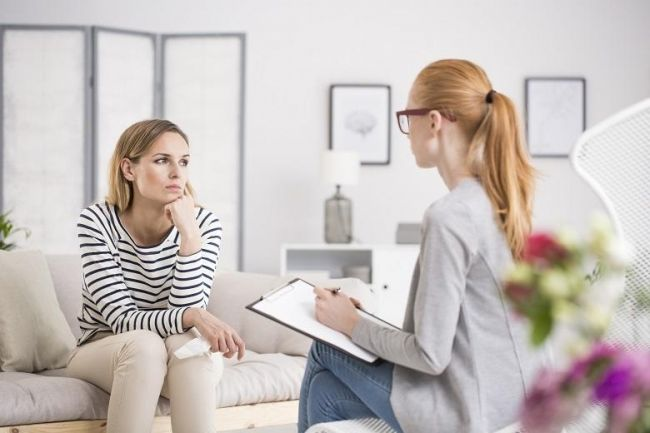 Знакомить родителей с содержанием коррекционно-развивающей работы специалистов  с детьми
Повышать педагогическую грамотность родителей в вопросах развития своего ребёнка
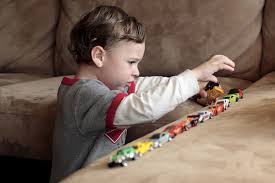 Достигать единства требований к ребенку со стороны взрослых
.
Активно и целенаправленно включать родителей в воспитательный и коррекционный  процесс
При решении задач взаимодействия решается одна из наиболее сложных проблем - проблема различия в позициях педагогов и родителей по преодолению нарушений в развитии ребёнка
Осознанное включение родителей в совместный со специалистами в коррекционный процесс позволяет  значительно повысить эффективность совместной работы. Возникнет понимание того, что создание единого пространства развития ребёнка возможно при условии тесного сотрудничества педагогов  и родителей.
Add Your Title here

ThemeGallery is a Design Digital Content & Contents mall developed by Guild Design Inc.
Работа любого педагога с семьей, имеющего ребёнка с ООП  начинается с уважительных, доброжелательных взаимоотношений, которые требуют тактичного, корректного поведения, умение поставить себя на место родителей, имеющих ребёнка с проблемами в развитии. Важно консультировать и поддерживать семью, а также сообщать любую информацию в щадящей форме
Этапы работы
Первые две недели начала цикла коррекционно-развивающих занятий  посвящены наблюдению за детьми и диагностике. Из первой беседы с родителями выясняются условия воспитания ребенка в семье, особенности ребёнка, увлечения, интересы. Необходимо выяснить жалобы и тревоги родителей, их мнение и пожелания по поводу развития психических процессов и речи ребёнка. Первая встреча очень важна как для специалиста, так и для родителей. От ее атмосферы и правильного построения зависит дальнейшее сотрудничество. Важно настроить и привлечь родителей к совместной работе, объяснить, какую помощь от них ждут все специалисты, участвующие в коррекционном процессе в целях достижения успеха коррекционной работы с детьми
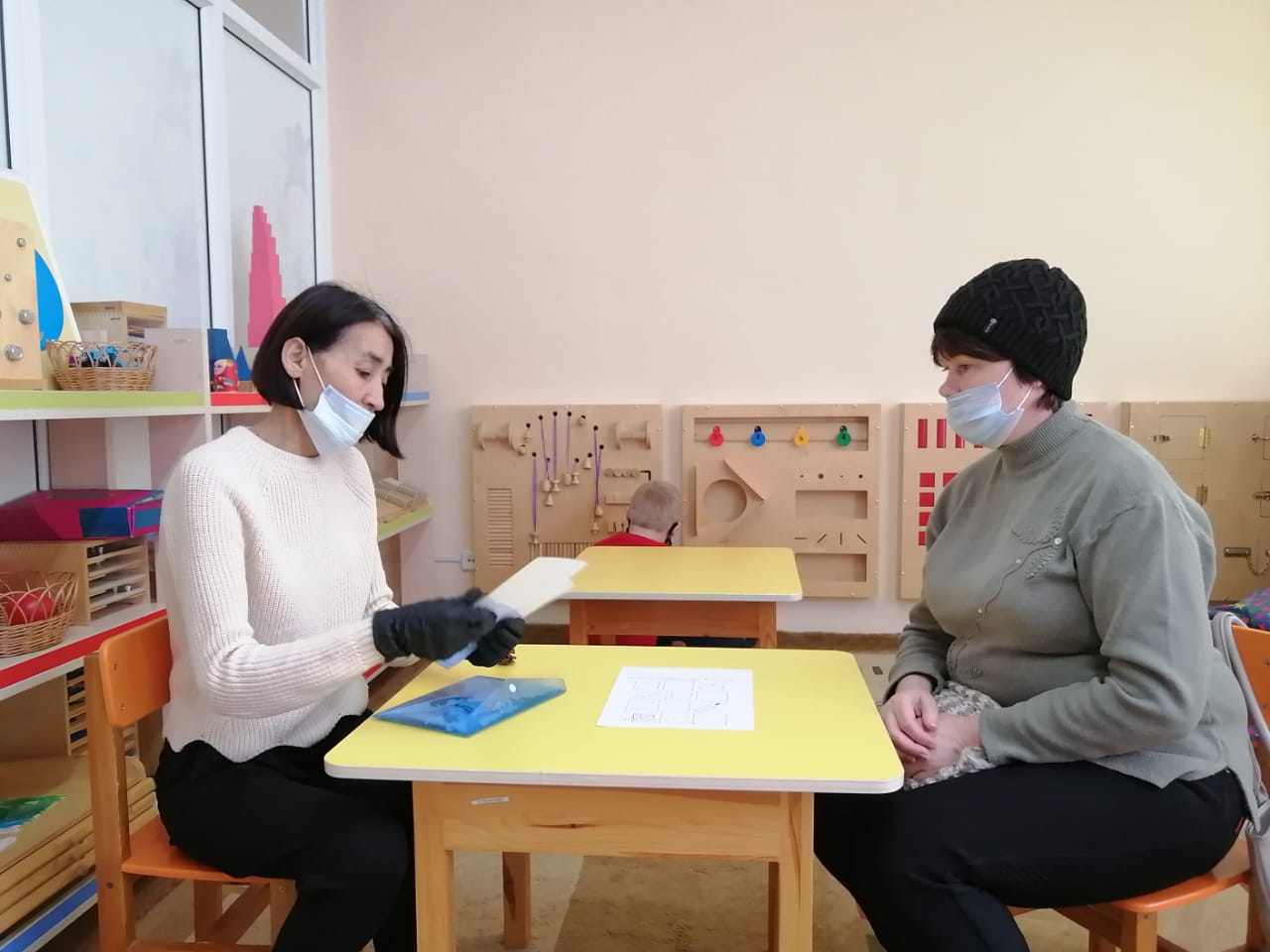 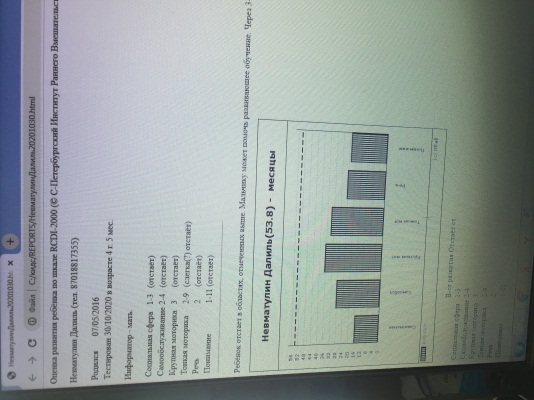 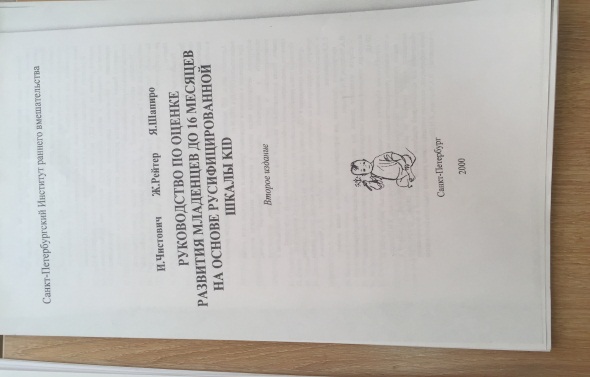 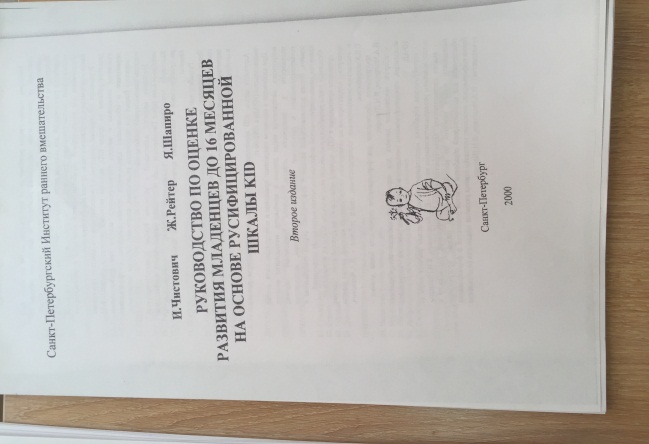 Командная оценка
Комплексное психолого-педагогическое обследование ребенка направленное на оценку уровня основных линий развития ребенка: познавательного, социального, речевого и двигательного (их соответствие возрастным нормативам) в целях выявления его специфических образовательных потребностей
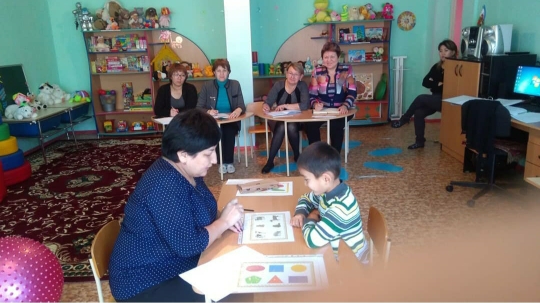 При проведении КО обязательно присутствие родителей (просим обратить особое внимание родителей на выявленные проблемы у ребенка). С родителями у нас сложились доверительные отношения, они откровенно рассказывают о сложностях своего ребёнка. Информация личного характера, которую сообщают близкие ребенка, она конфиденциальна, не может быть разглашена. При составлении индивидуальной развивающей программы учитывается  запрос родителей.
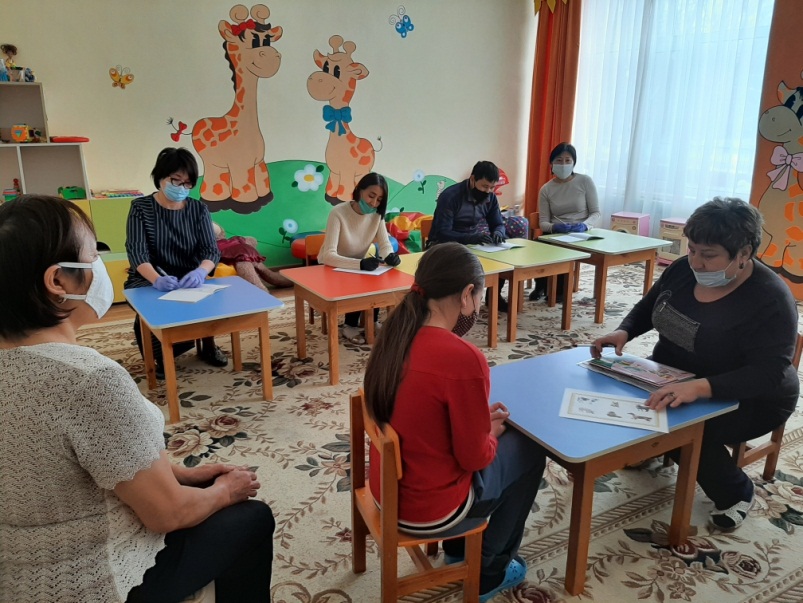 В течение цикла  родители по желанию могут посещать посещают индивидуальные занятия (до карантина). На них они могли видеть, как ребёнок выполняет те или иные задания и с какими трудностями он сталкивается. На занятиях родители являются активными участниками. В дальнейшем им рекомендуется  закрепить полученные знания дома
Домашние задания имеют большое воспитательное, обучающее и коррекционное значение: при правильной организации его выполнения у детей вырабатываются новые знания и умения, а также навыки самостоятельного мышления, умение себя контролировать, воспитывается ответственное отношение к своим новым обязанностям, закрепляется весь пройденный на занятиях у педагогов материал
Результативность коррекционной  помощи ребенку зависит от степени заинтересованности и участия родителей в коррекции нарушений. Важная роль в сотрудничестве родителей и педагогов отводится домашним заданиям. 
Самое главное, что должны понять родители, – без их участия, поддержки результат работы педагога  будет минимальным
Работа с тетрадями для домашних заданий
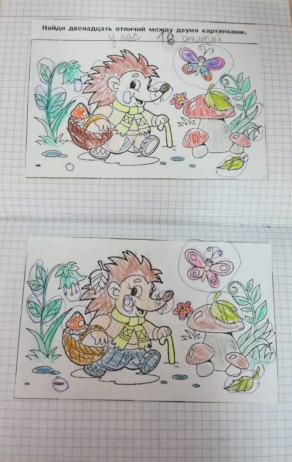 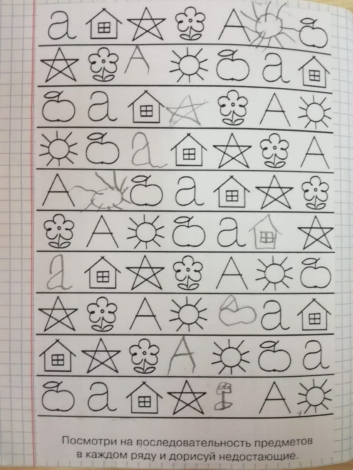 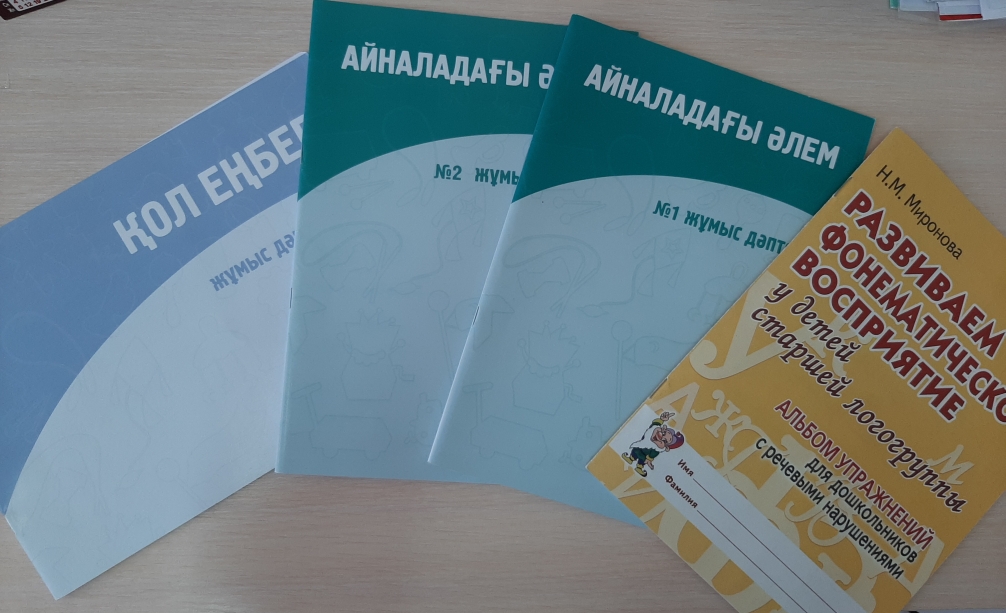 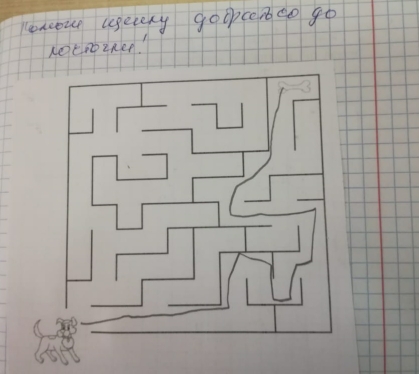 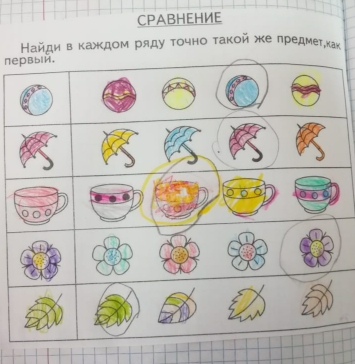 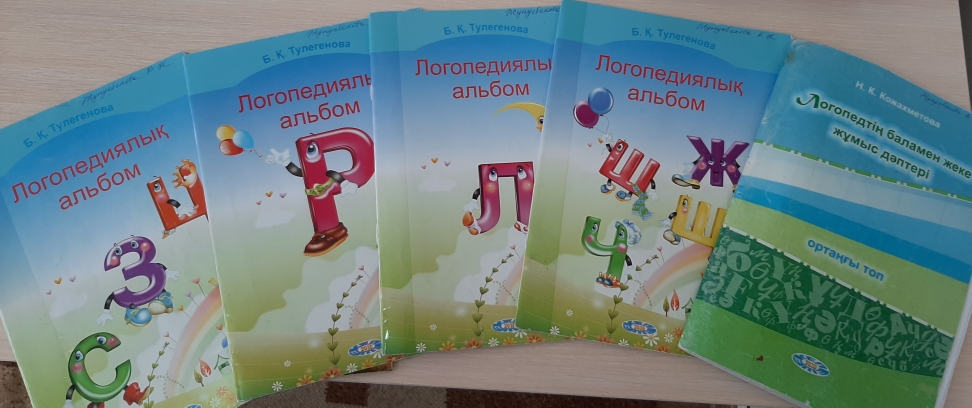 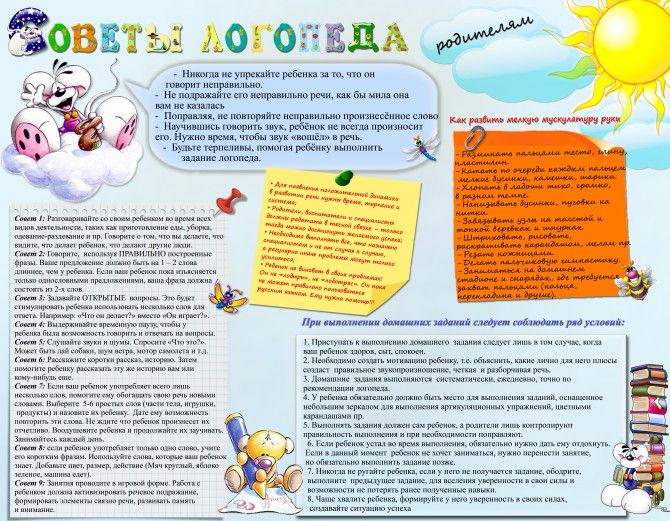 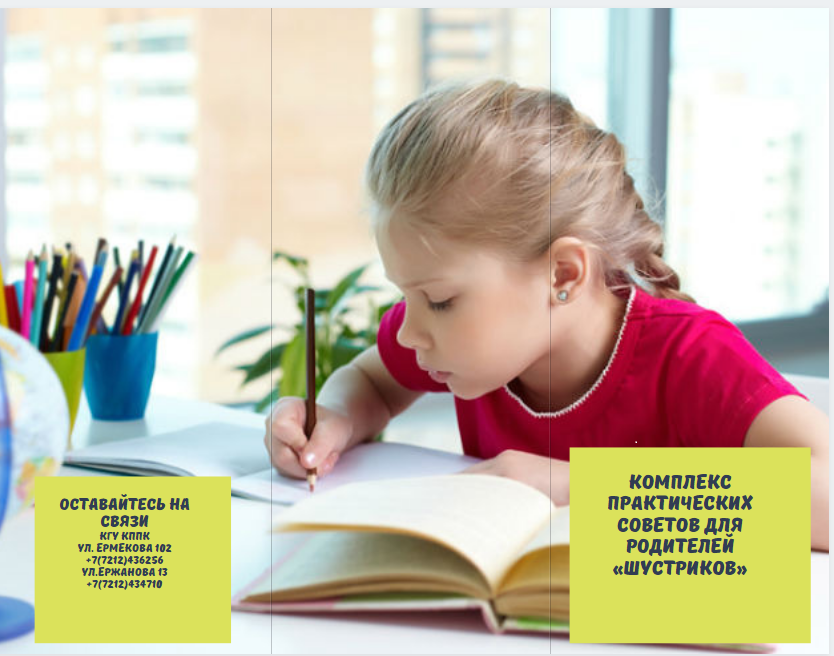 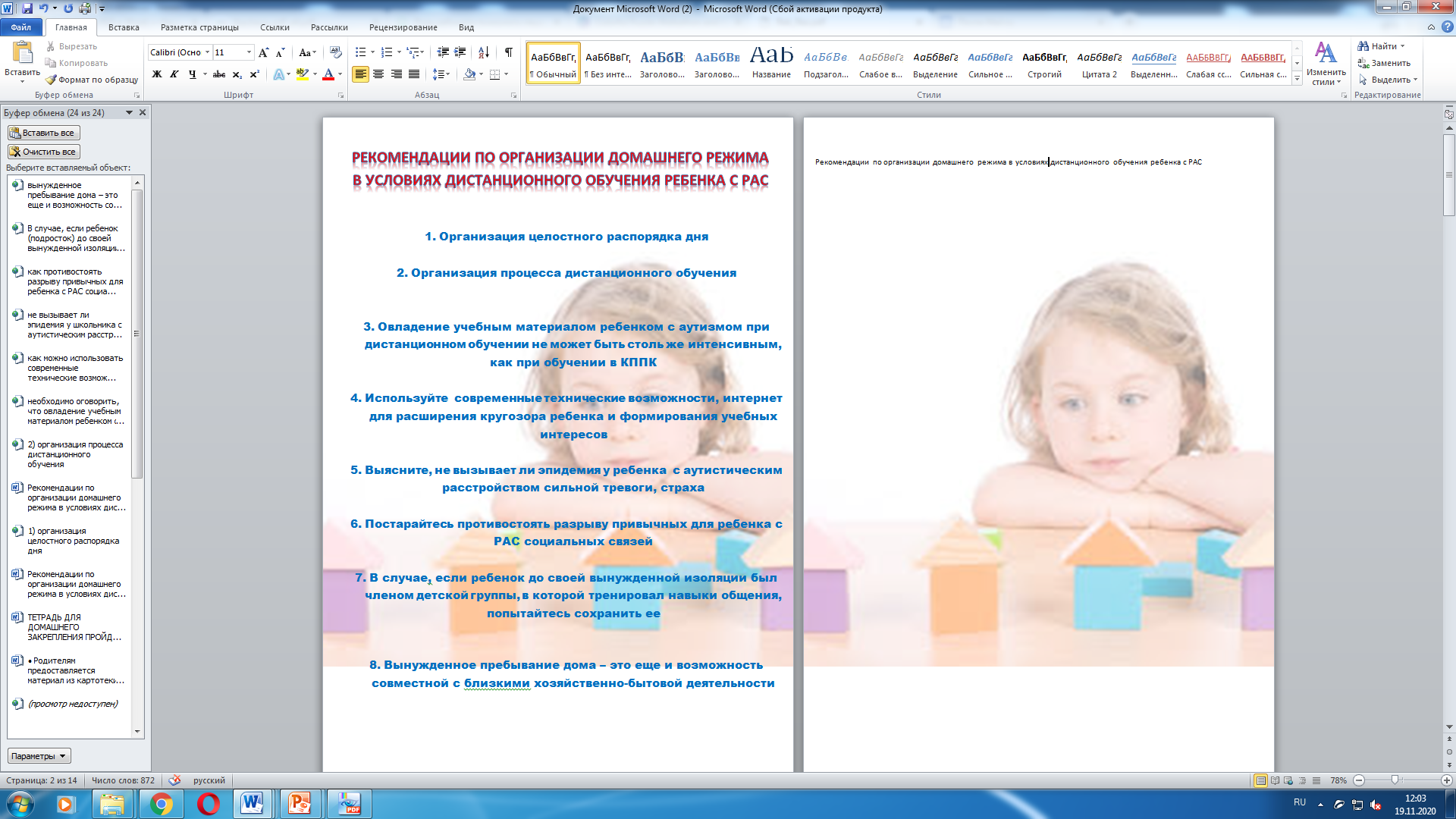 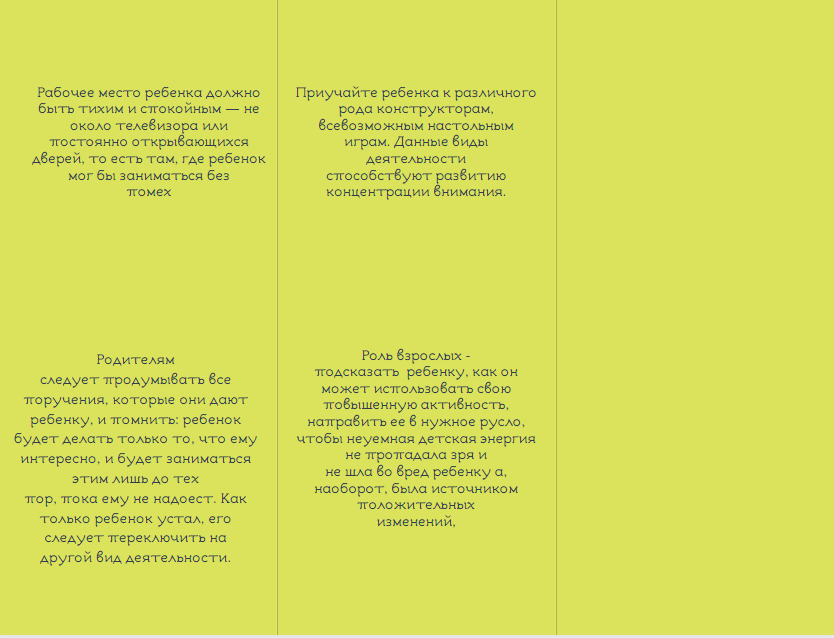 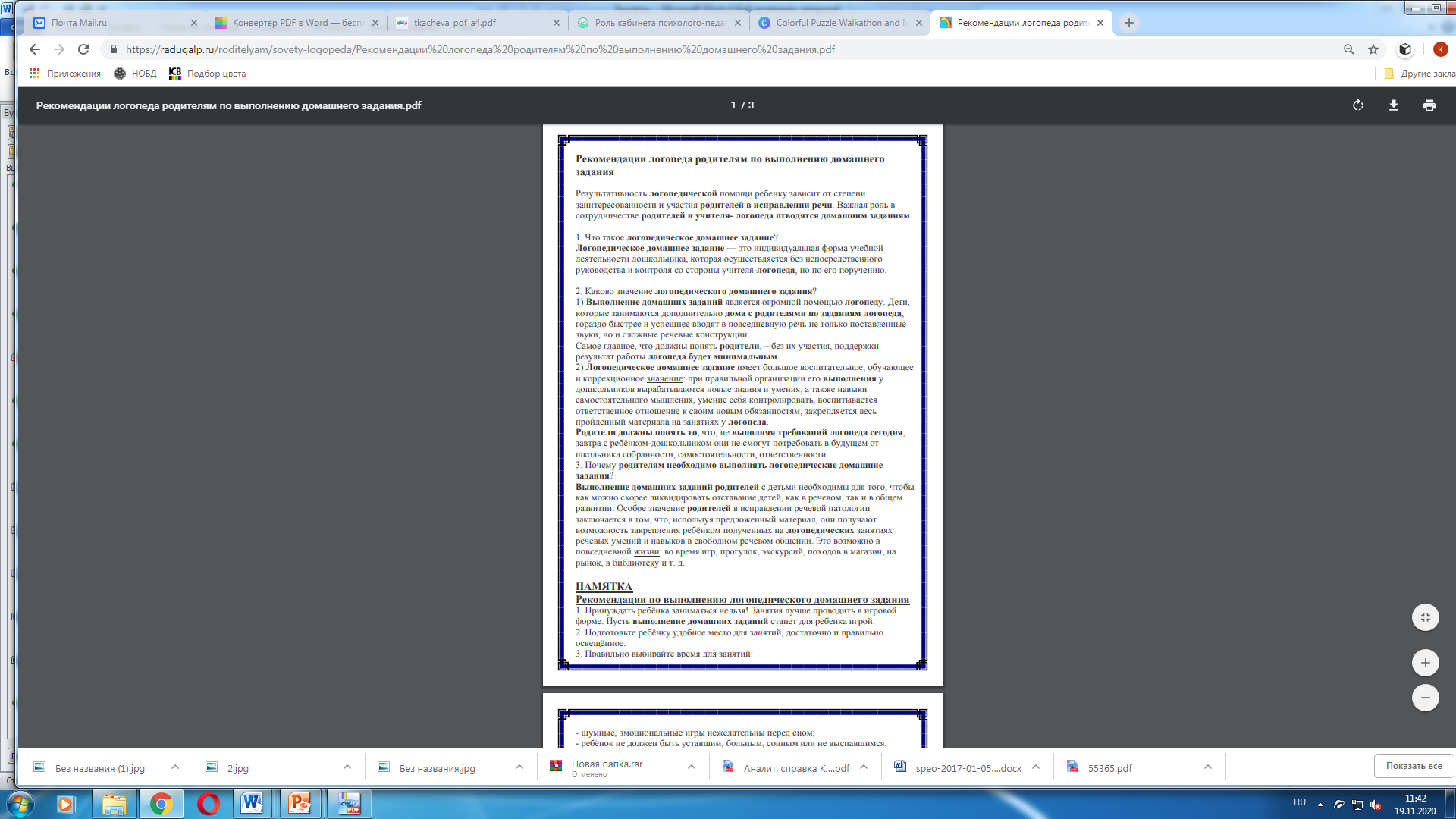 Были составлены памятки, рекомендации  по выполнению домашних заданий
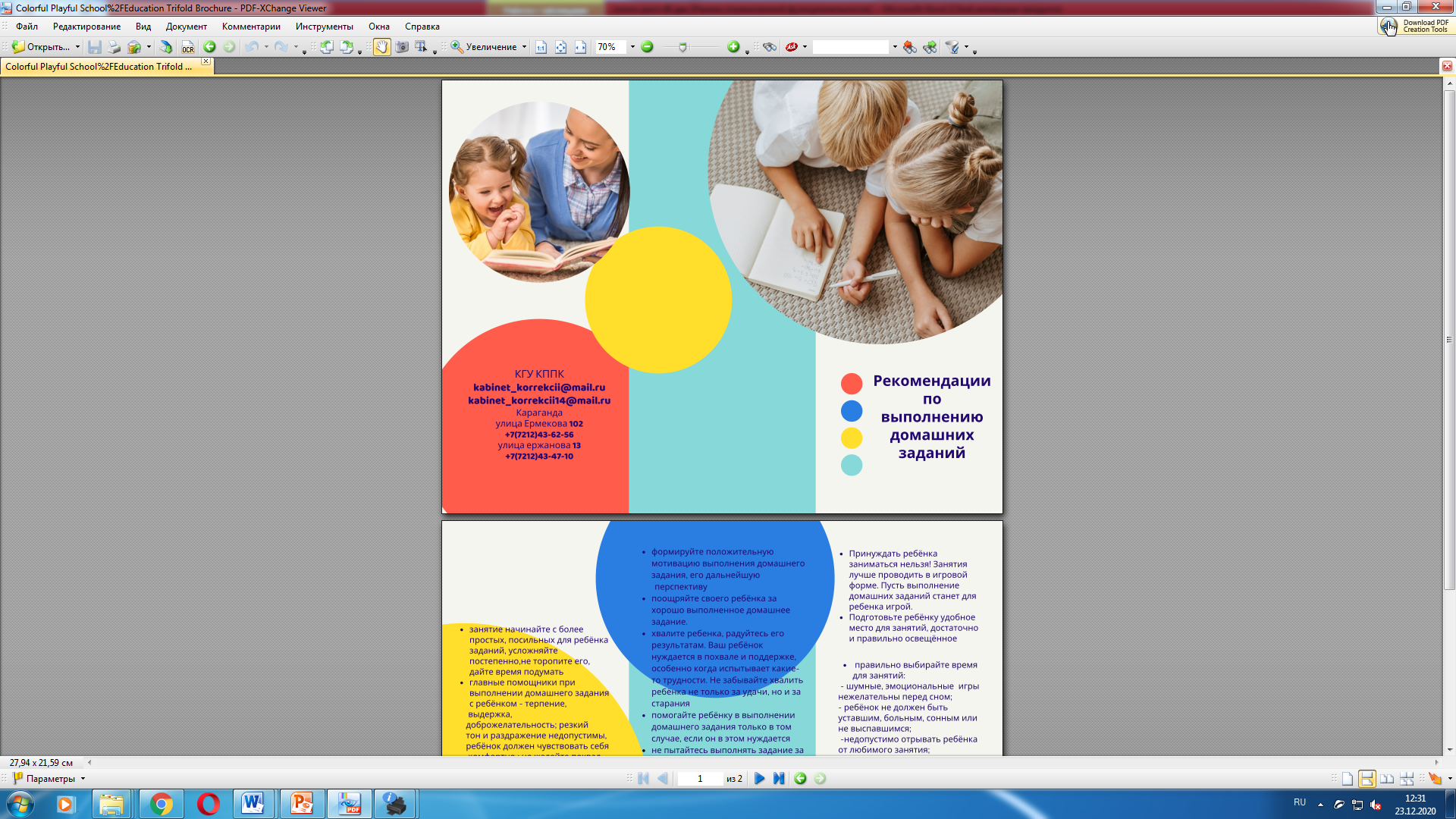 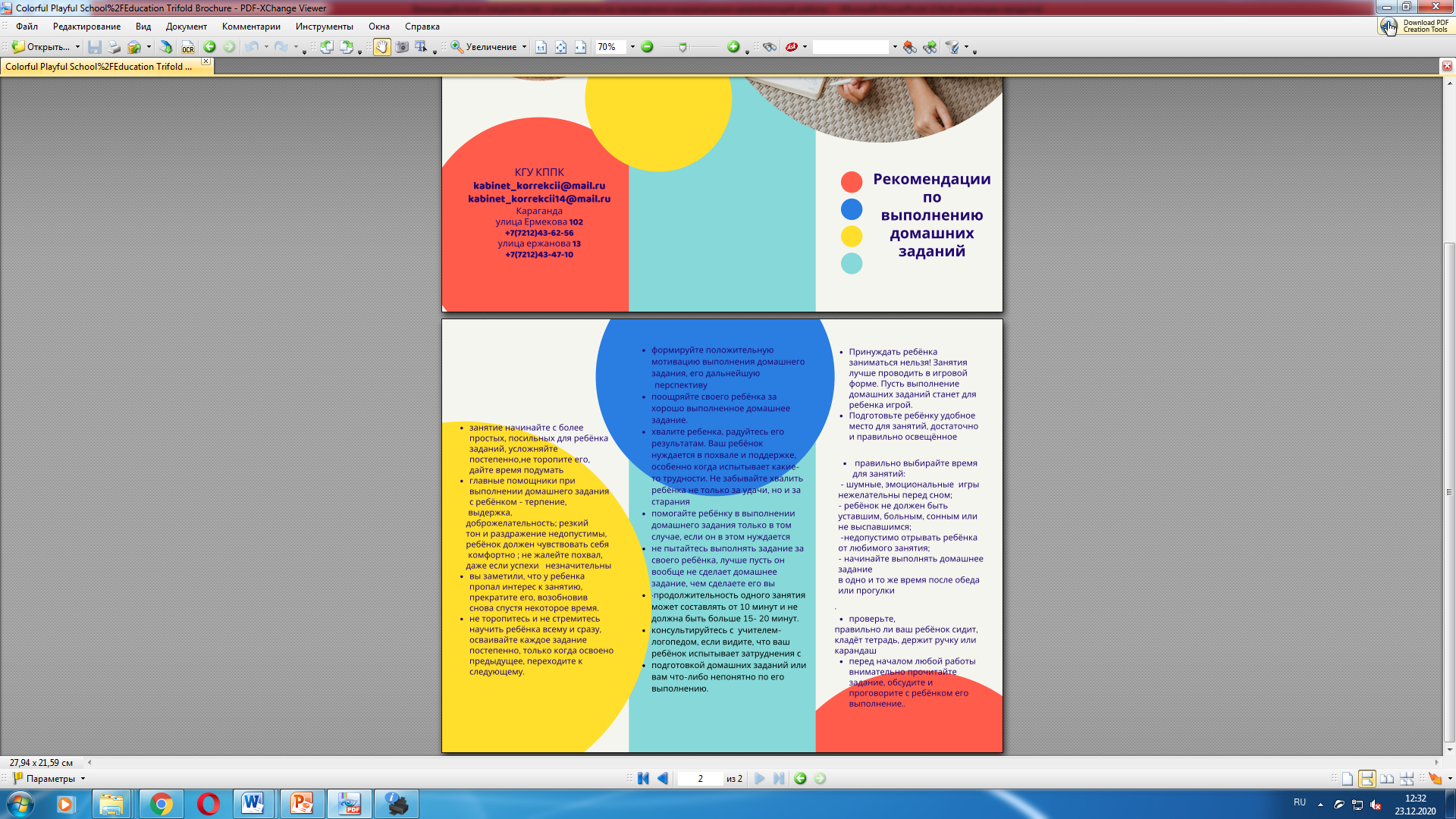 Предоставление фото и видеоматериалов  с занятий
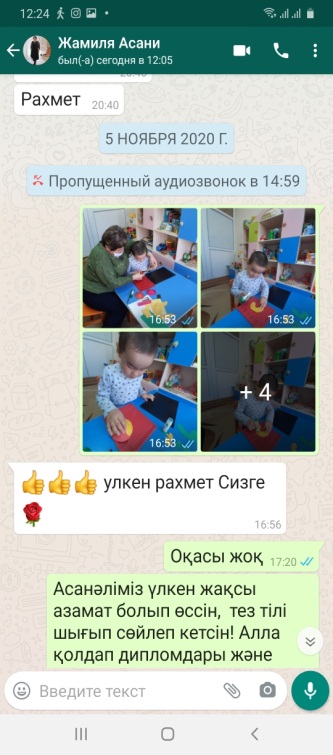 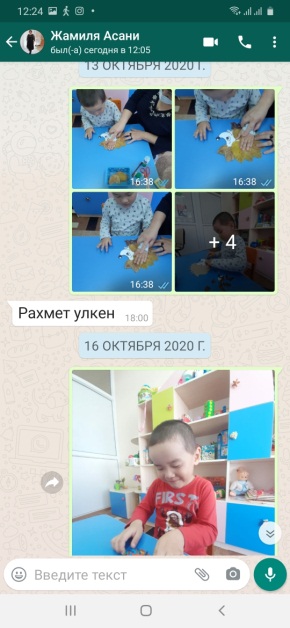 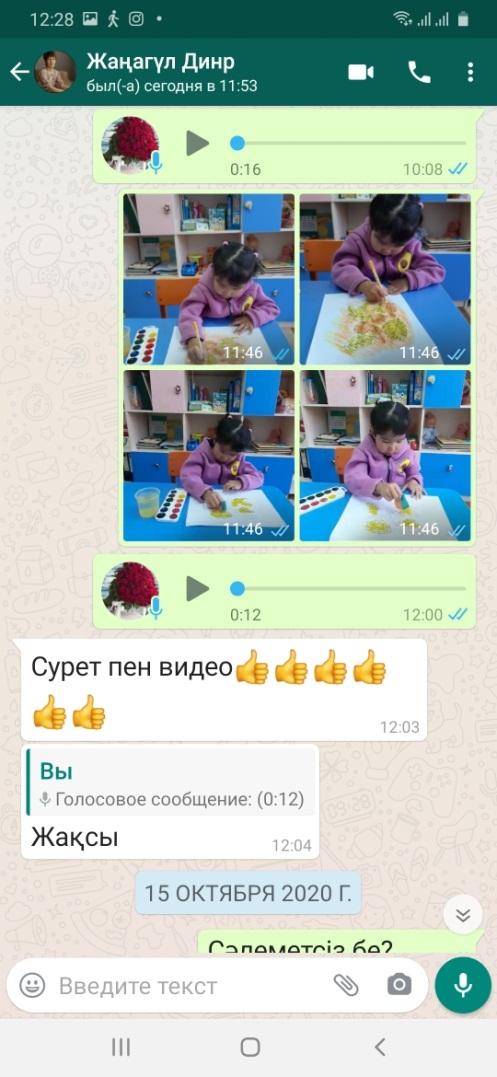 Для того,  чтобы родители  могли наблюдать за своим ребенком во время учебной деятельности, на занятиях- предоставляем  родителям фрагменты занятий с детьми. Часто они не имеют представления о том, какую огромную работу проводят профессионально подготовленные специалисты, работающие с их ребенком, имеющим определенные трудности
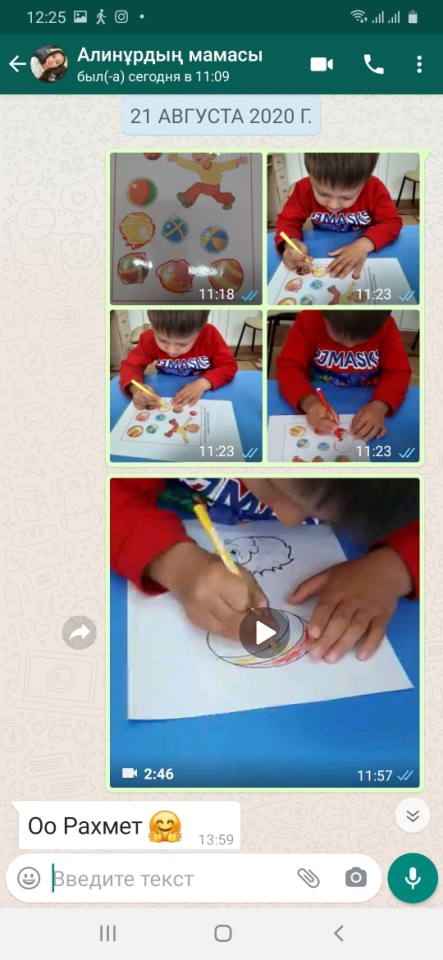 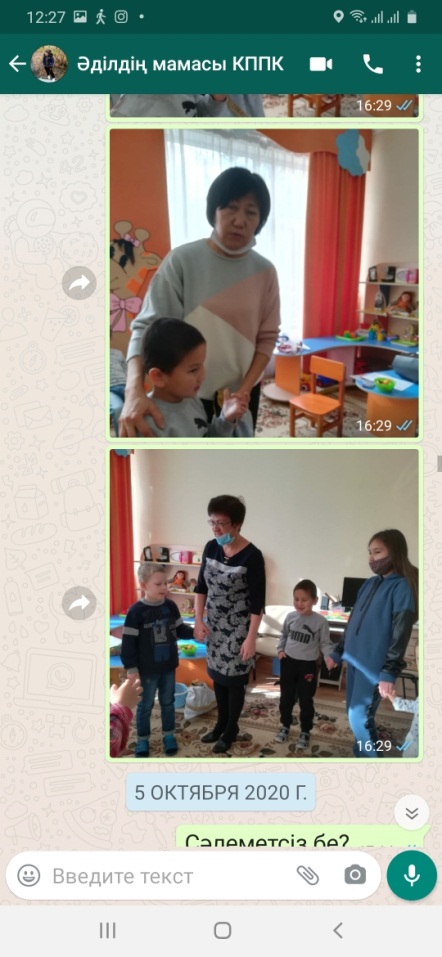 .
Использование социальных сетей
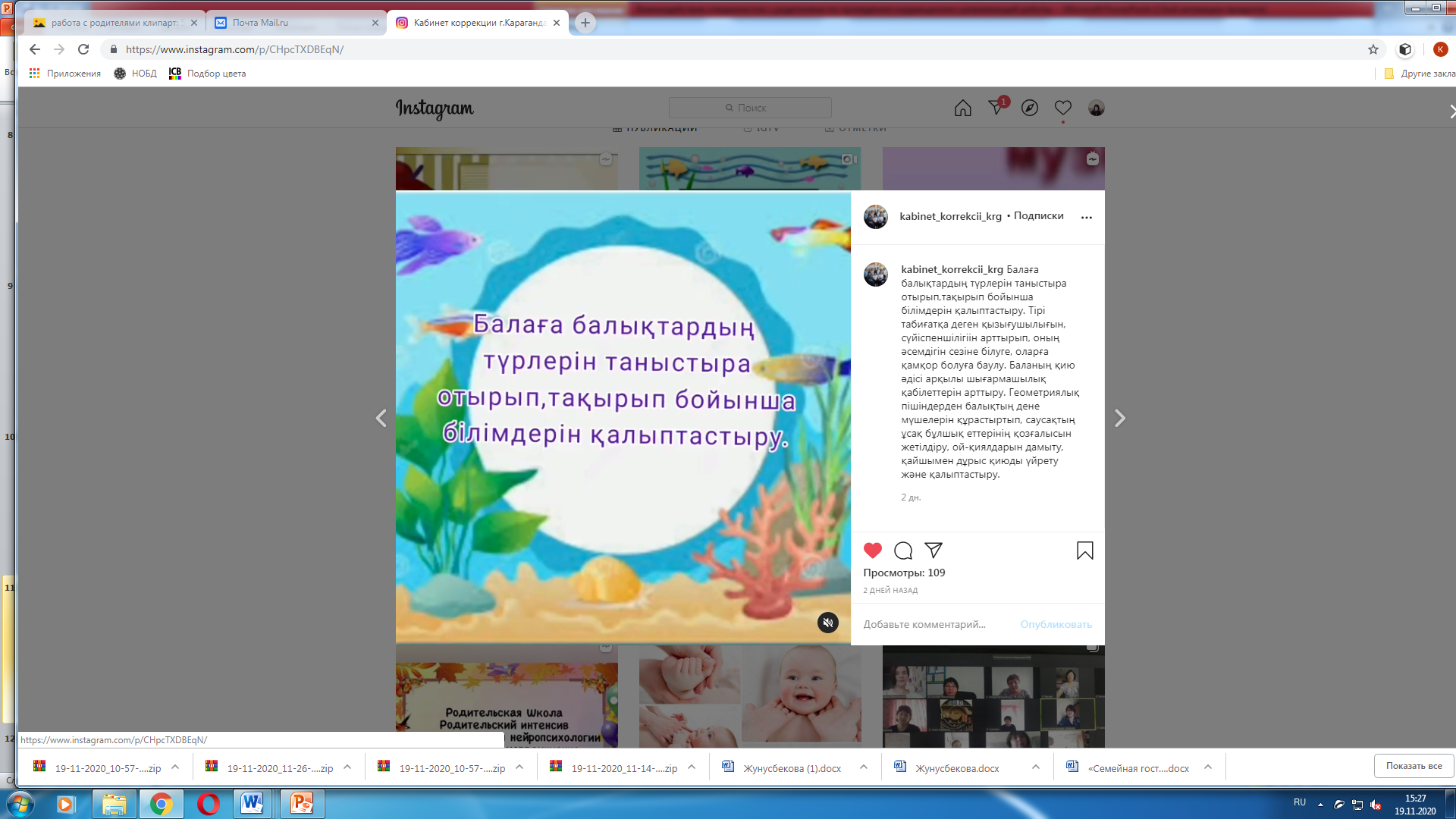 Удобной формой общения с родителями является электронная почта и созданная родителями страница в социальных сетях. Мы даём полезную информацию для родителей, а они, в свою очередь, могут задавать нам интересующие их вопросы. Таким образом, идёт обратная связь.
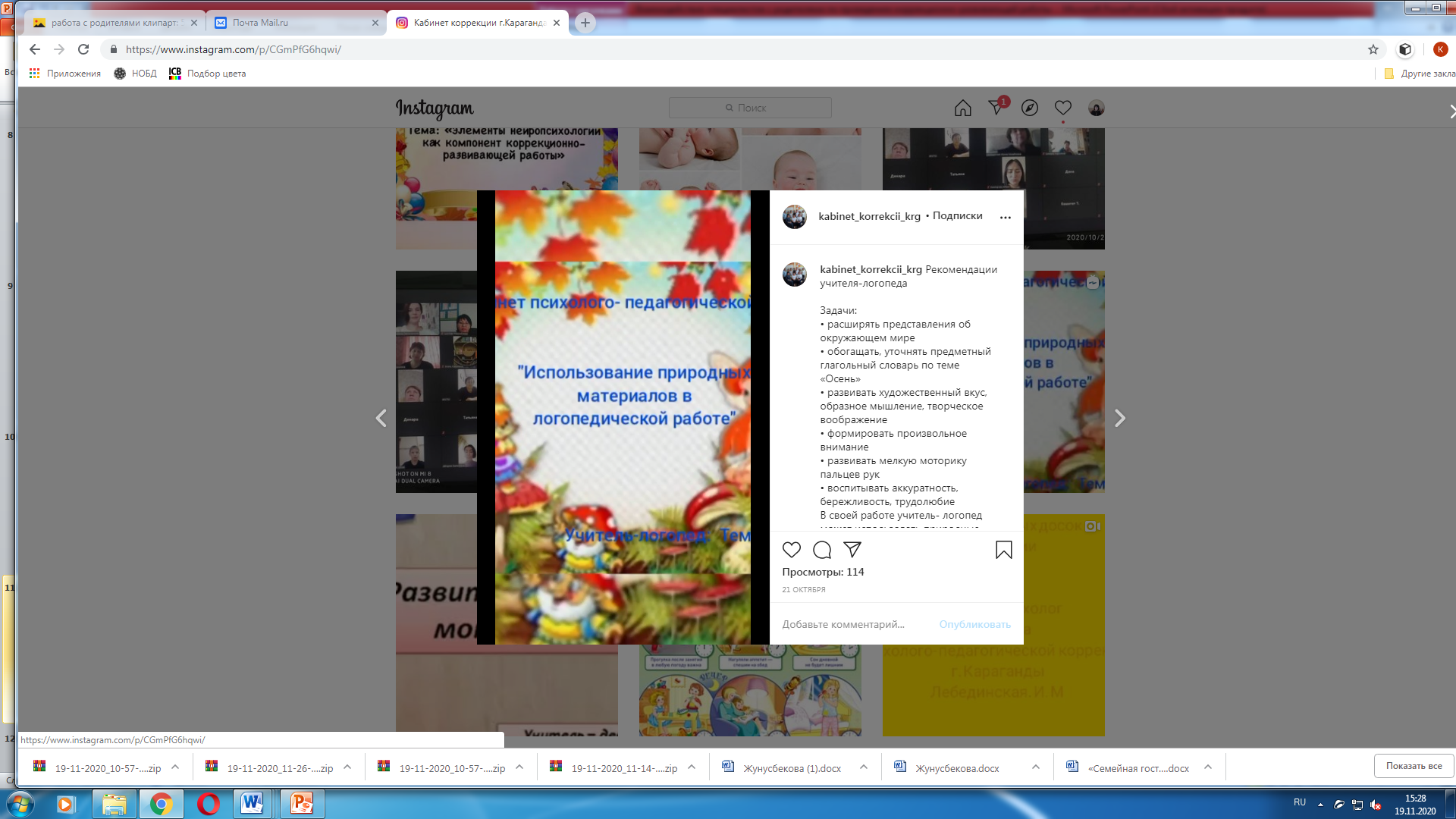 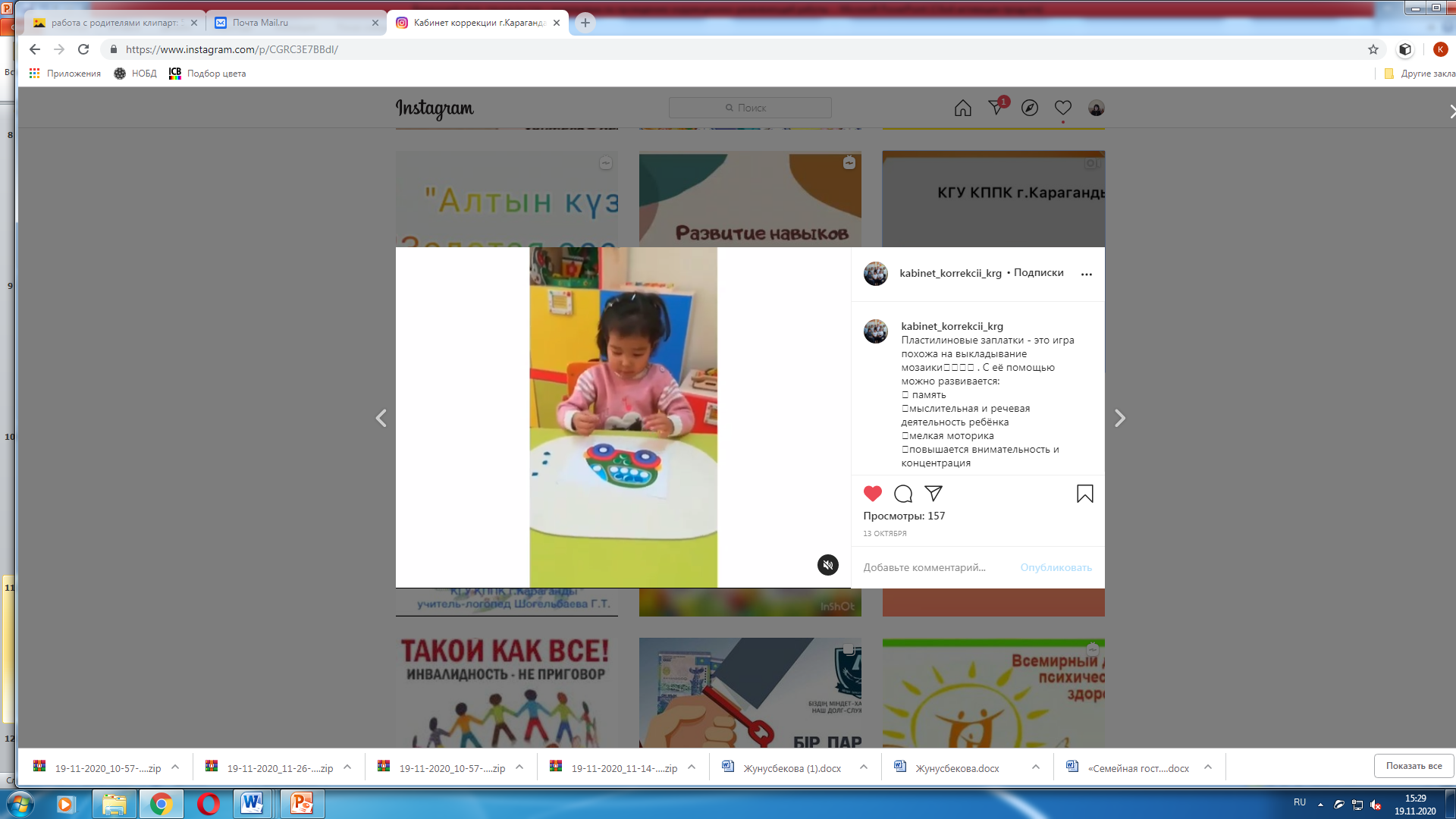 Итогом сотрудничества специалистов КППК  с родителями являются следующие результаты
-          родители перестают быть просто зрителями и наблюдателями, становятся        активными участниками различных мероприятий; 
-          папы и мамы стали ощущать себя более компетентными в воспитании детей, большинство родителей начали целенаправленно заниматься проблемами воспитания; 
-          возросло взаимоуважение и взаимопонимание педагогов и родителей; 
-          у родителей сформировалось уважительное отношение к продуктам детской деятельности;
 -          улучшились количественные показатели присутствия родителей на мероприятиях КППК; 
-          родители стали проявлять искренний интерес к жизни детского сада; 
-          изменился культурный уровень родителей, 
-          родители и педагоги стали совместно решать проблемы, между ними сформировались партнёрские отношения с единым пониманием целей и задач коррекционно-развивающего процесса; 
-          созданы условия для реализации идей родителей, их творческих способностей; 
-          созданы условия для полноценного общения всех участников коррекционно-развивающего процесса
СПАСИБО ЗА ВНИМАНИЕ!